ГЕРОНИМІВСЬКИЙ ЗЗСО І-ІІІ СТУПЕНІВРУСЬКОПОЛЯНСЬКОЇ СІЛЬСЬКОЇ РАДИ
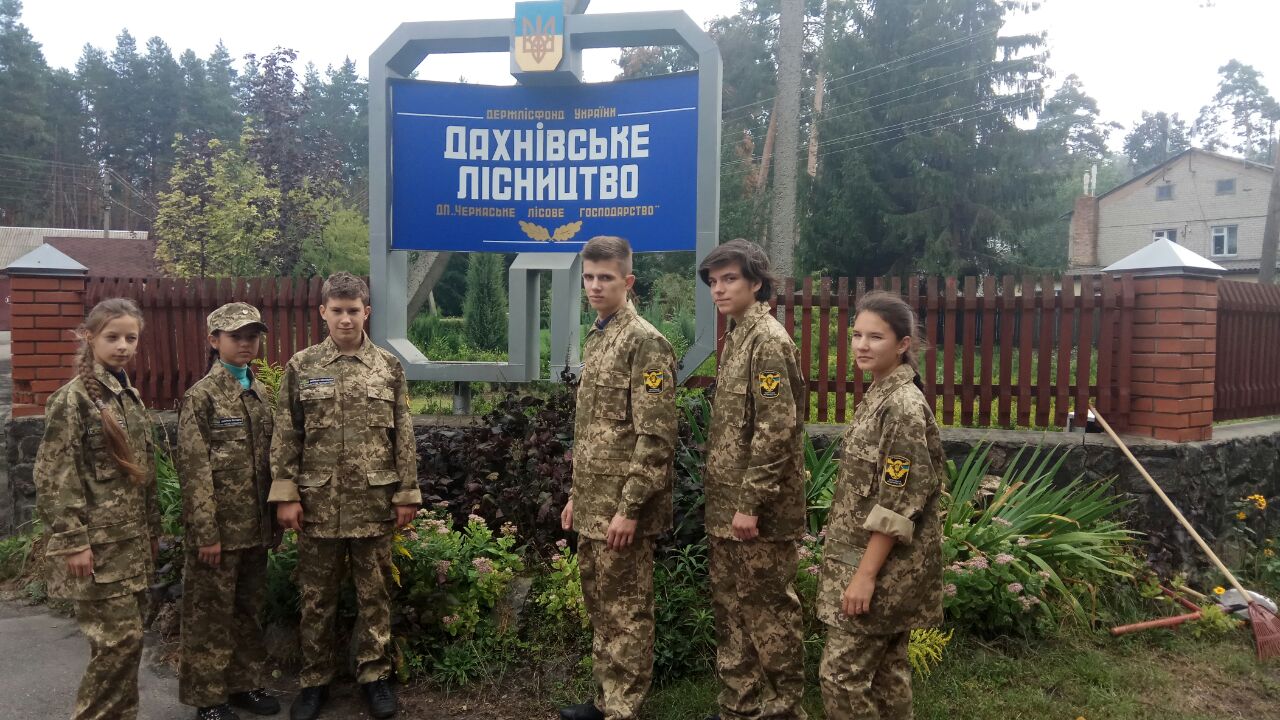 Команда «Лісова варта»
Нас об’єднує гасло: 
«Майбутнє лісу в наших руках»
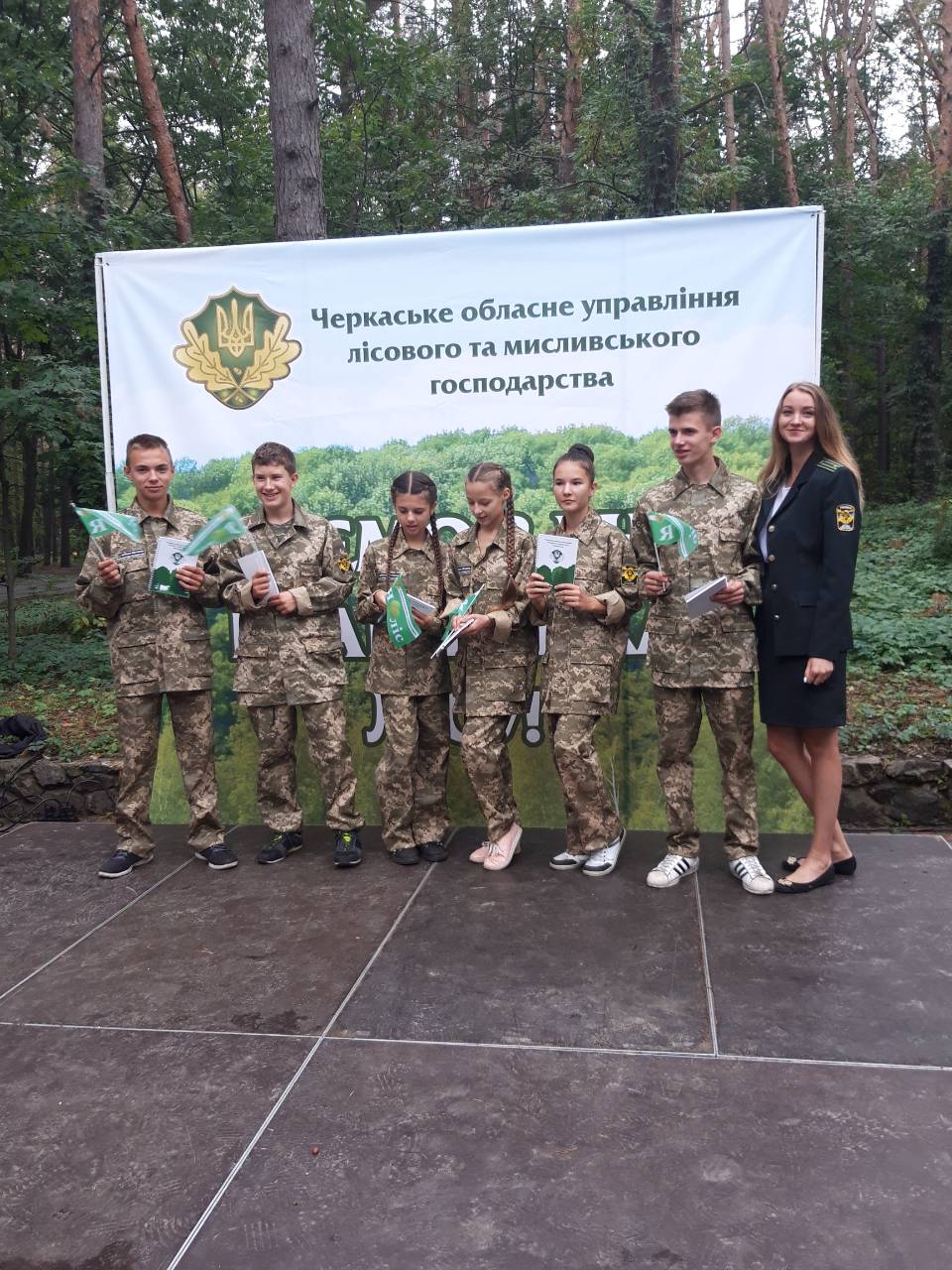 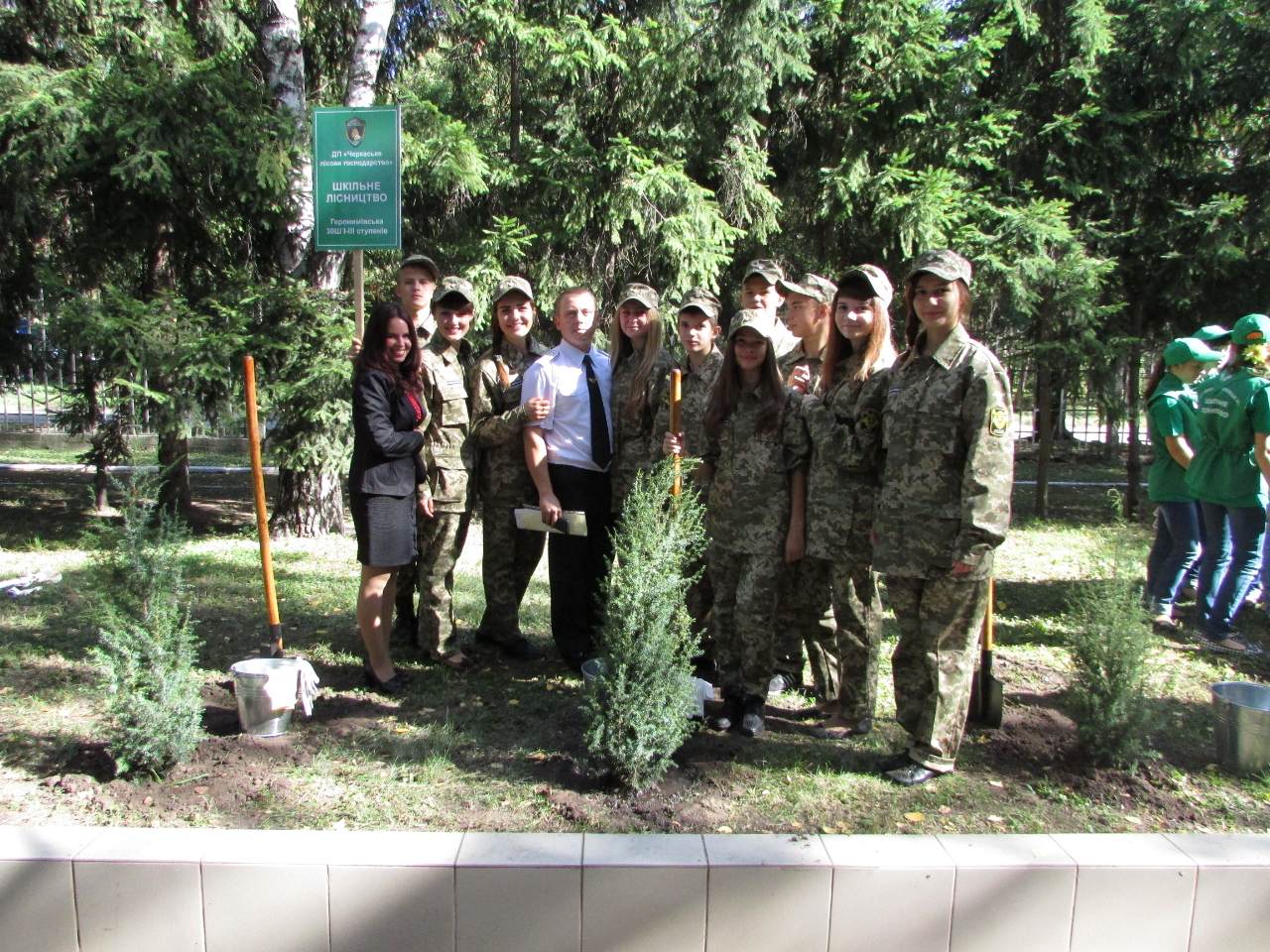 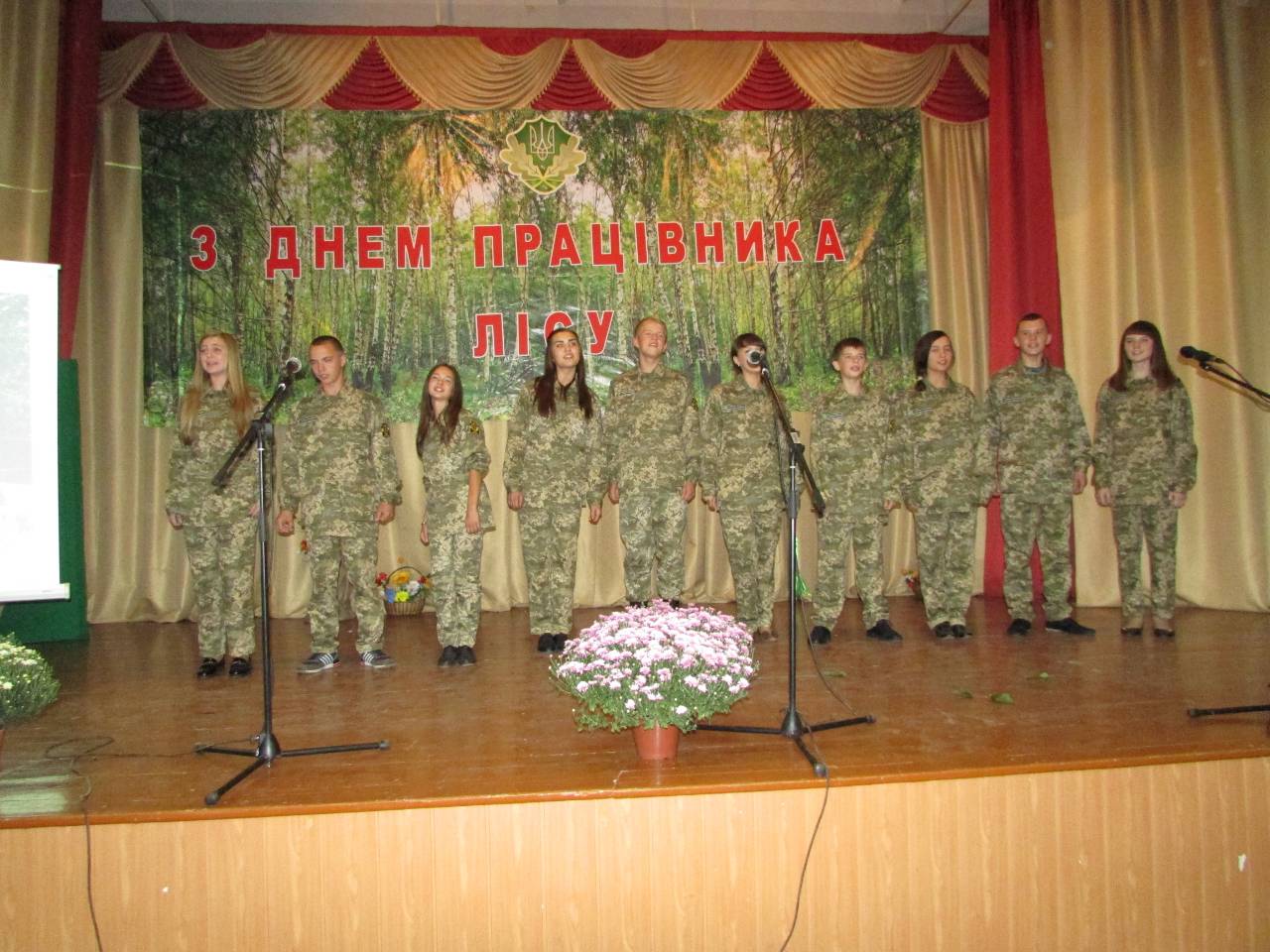 Напрямки роботи:
Освітня діяльність
Вивчаємо закони лісу

Навчаємося берегти ліс від хвороб та шкідників
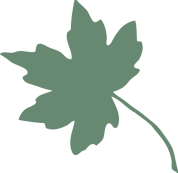 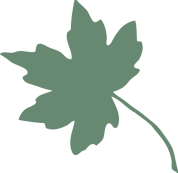 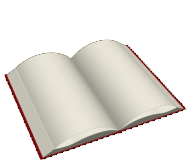 Наукова діяльність
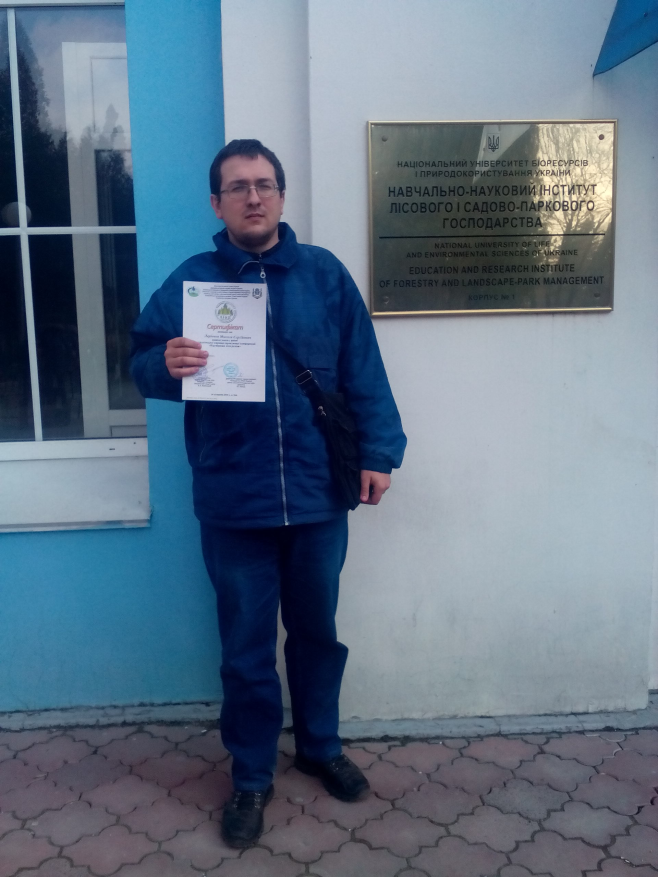 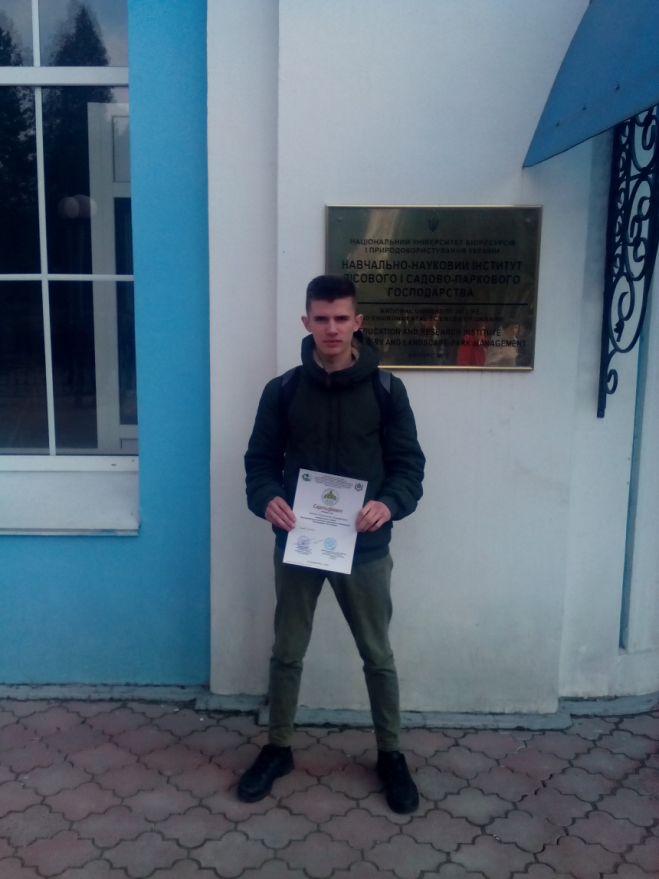 Успіхи і досягнення
 у захисті науково-дослідницьких робіт
Просвітницька діяльність
Проводимо тематичні бесіди для школярів
Поширюємо листівки про захист лісу від пожеж
Беремо активну участь в екологічних конкурсах та конференціях
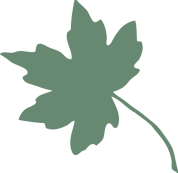 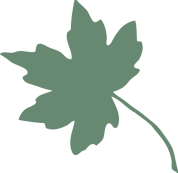 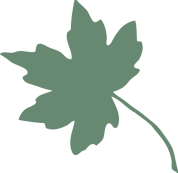 Дослідницька діяльність
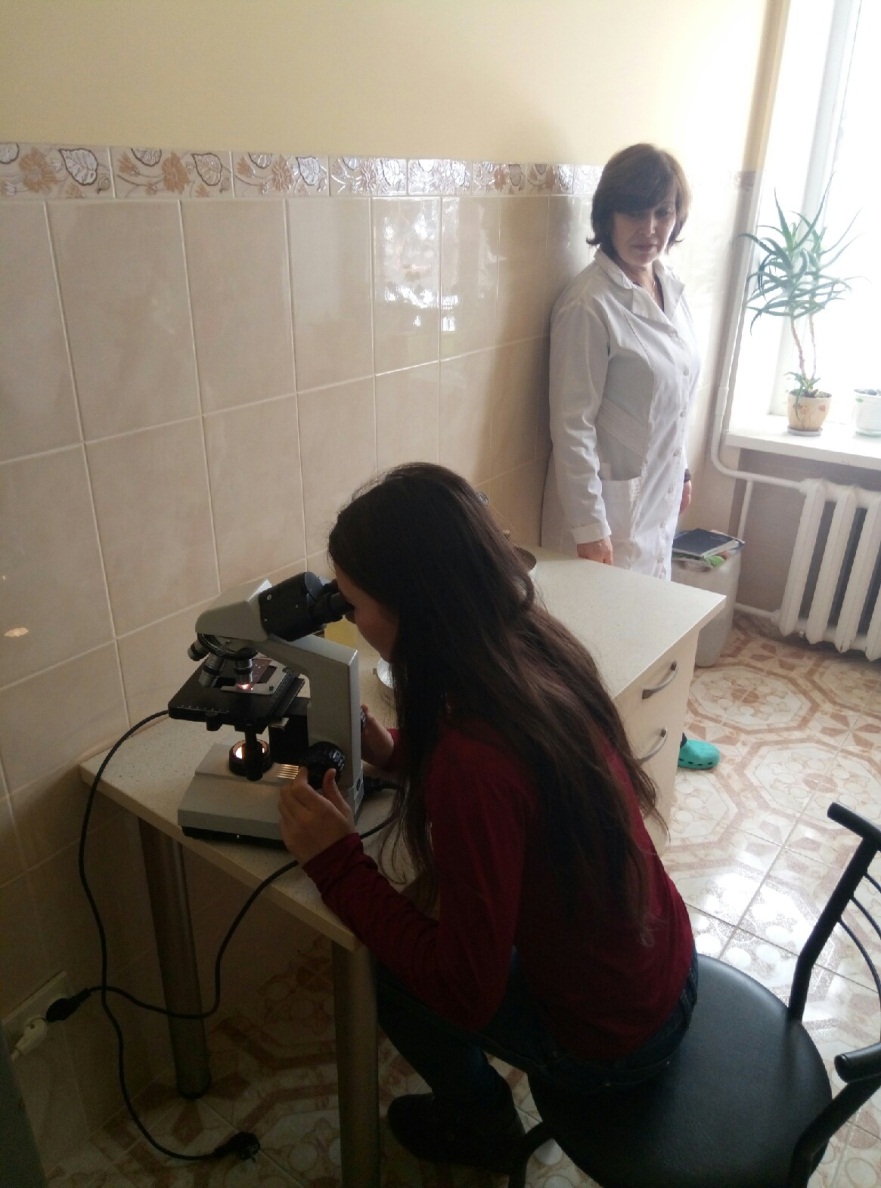 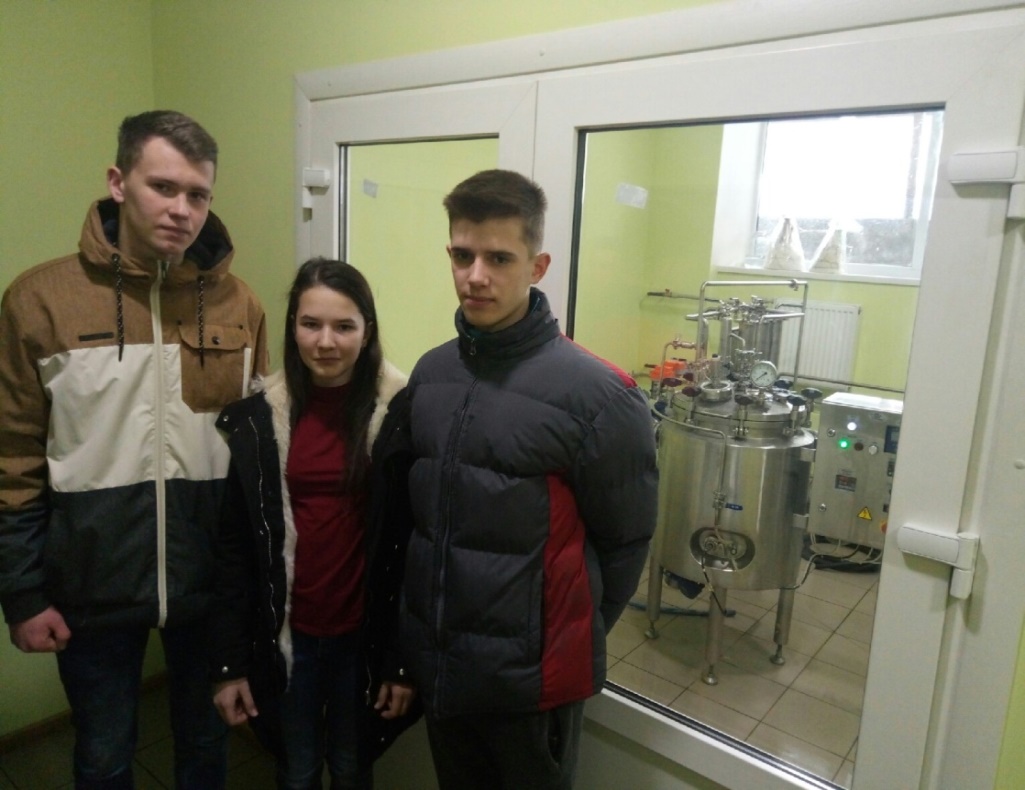 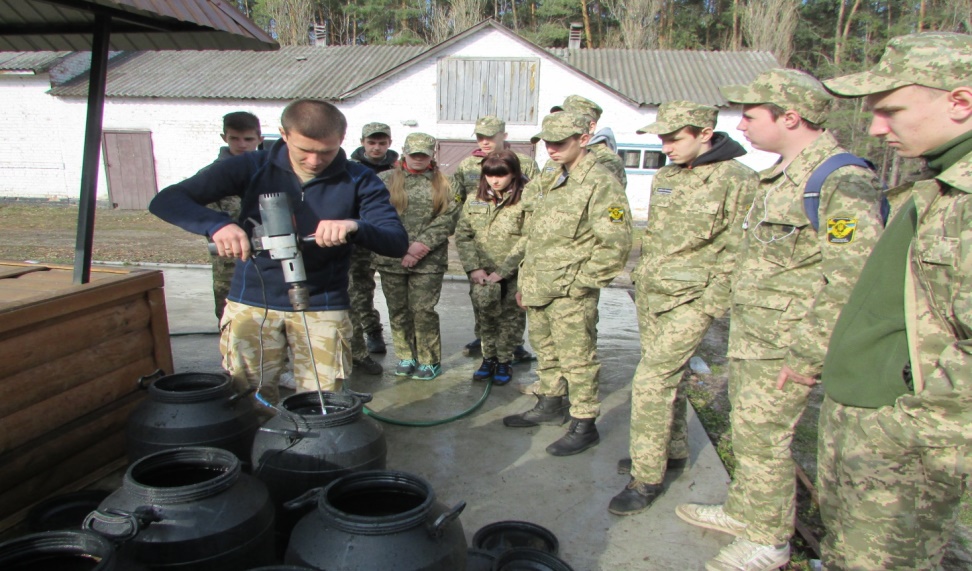 Дослідження ефективності 
препарату метаризин
Практична діяльність
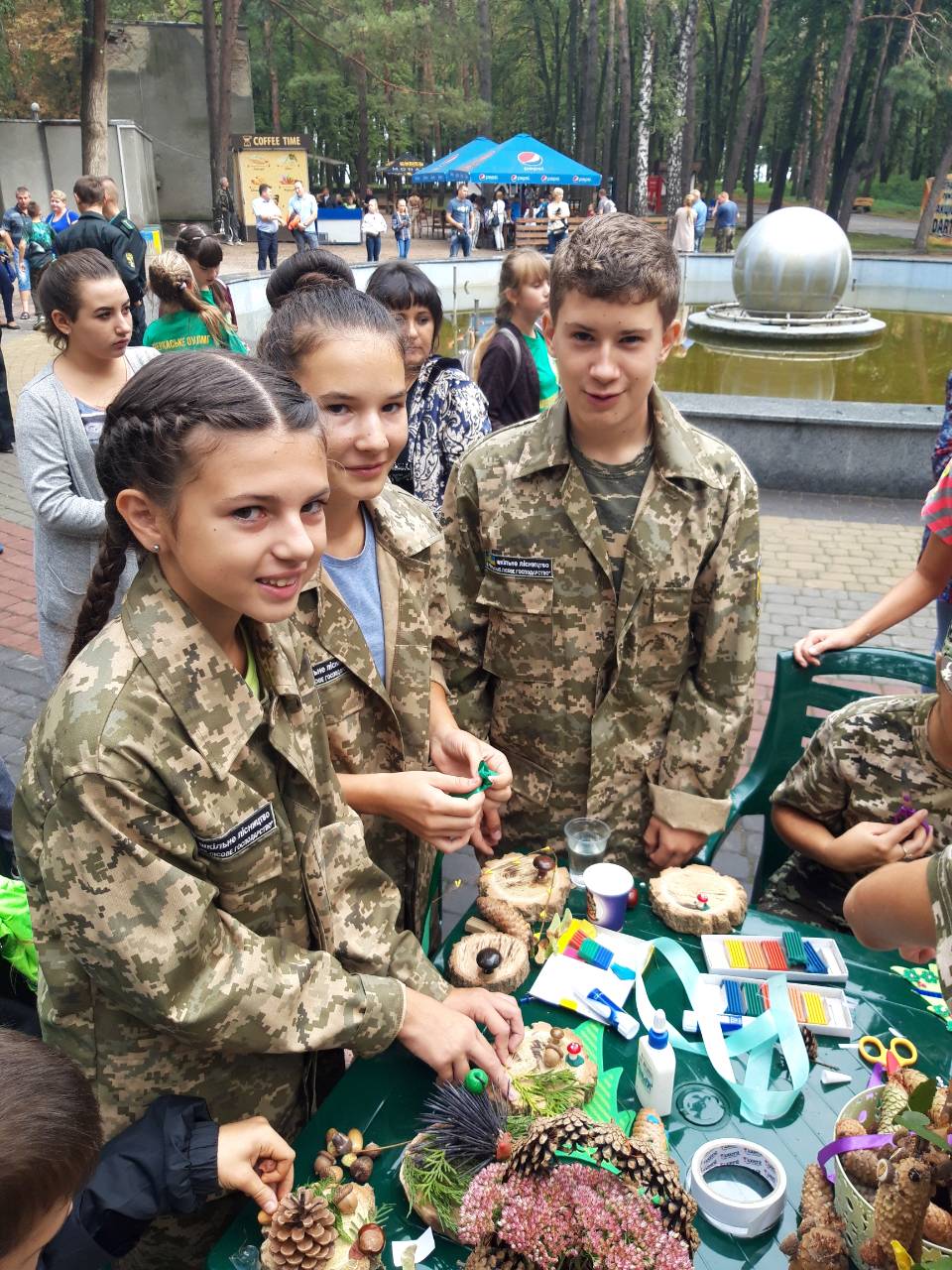 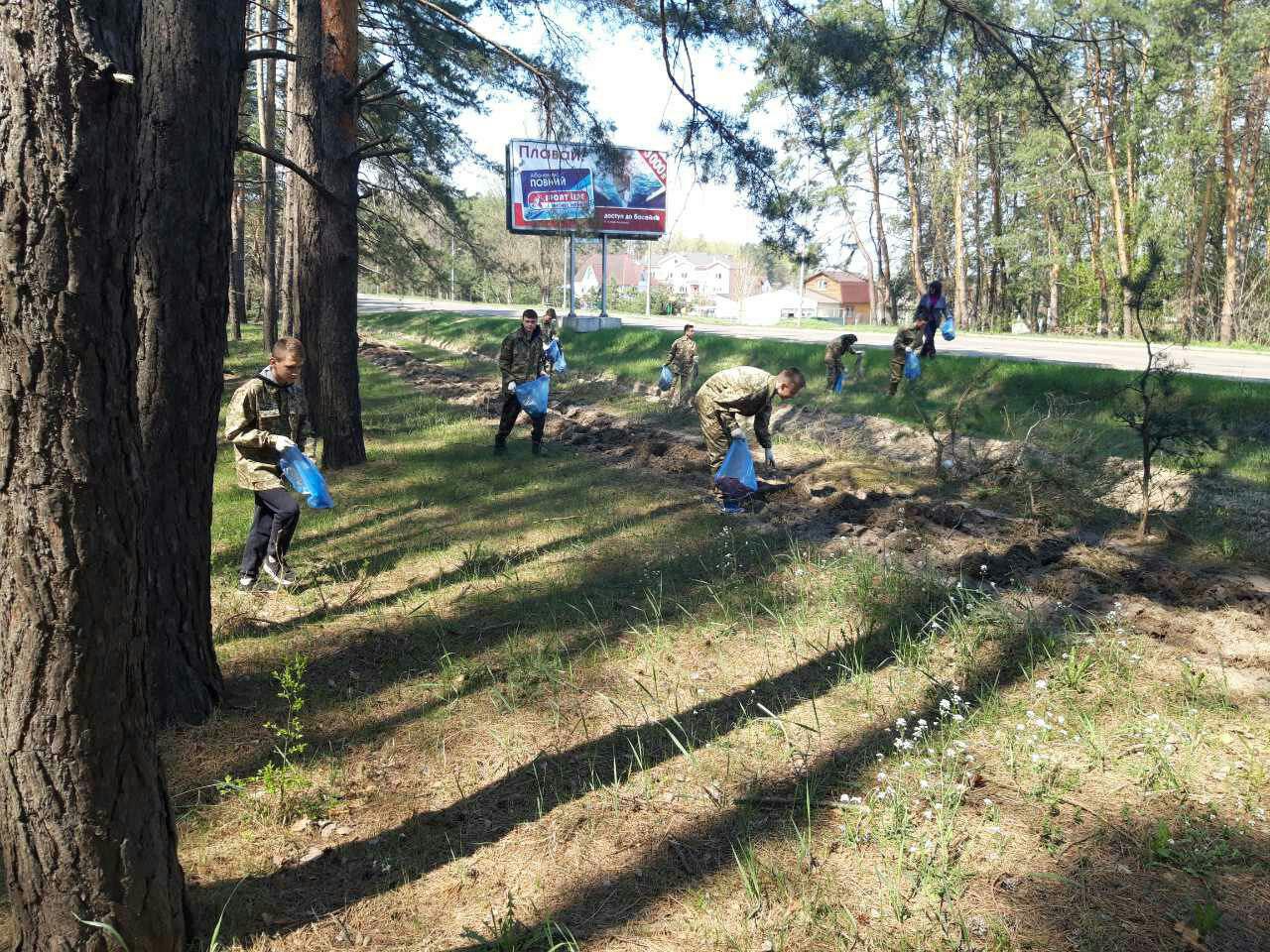 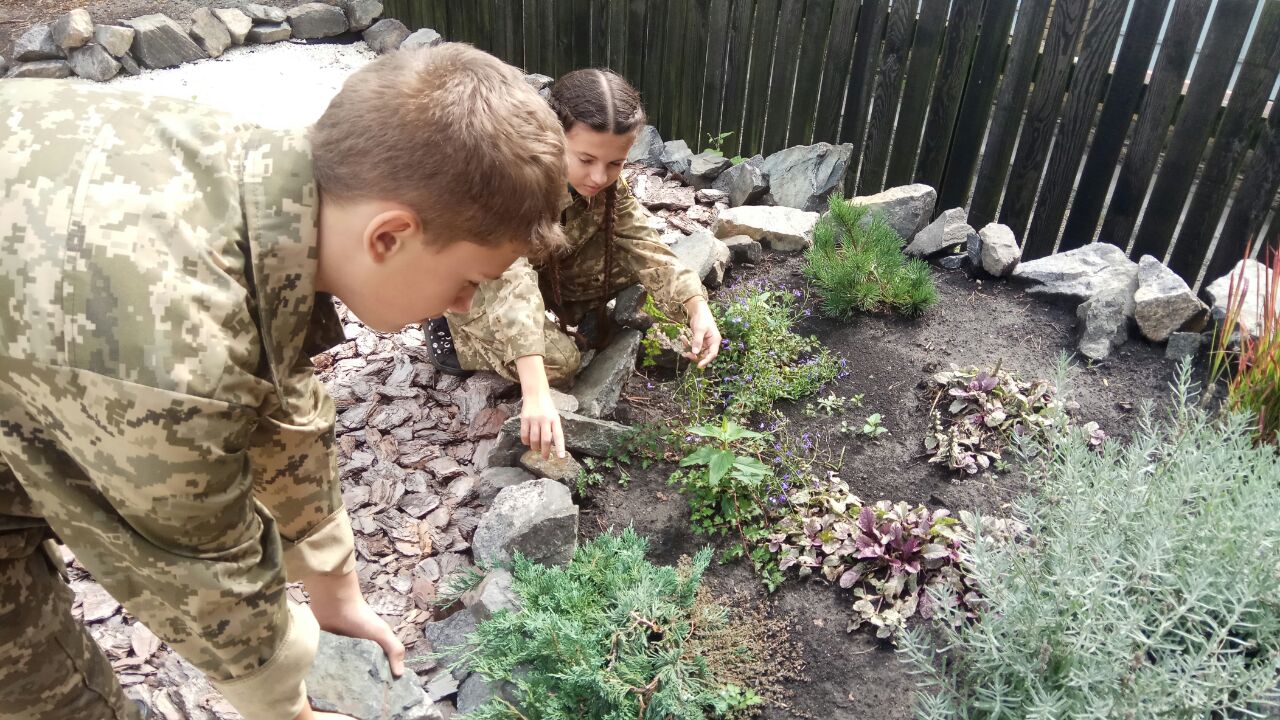 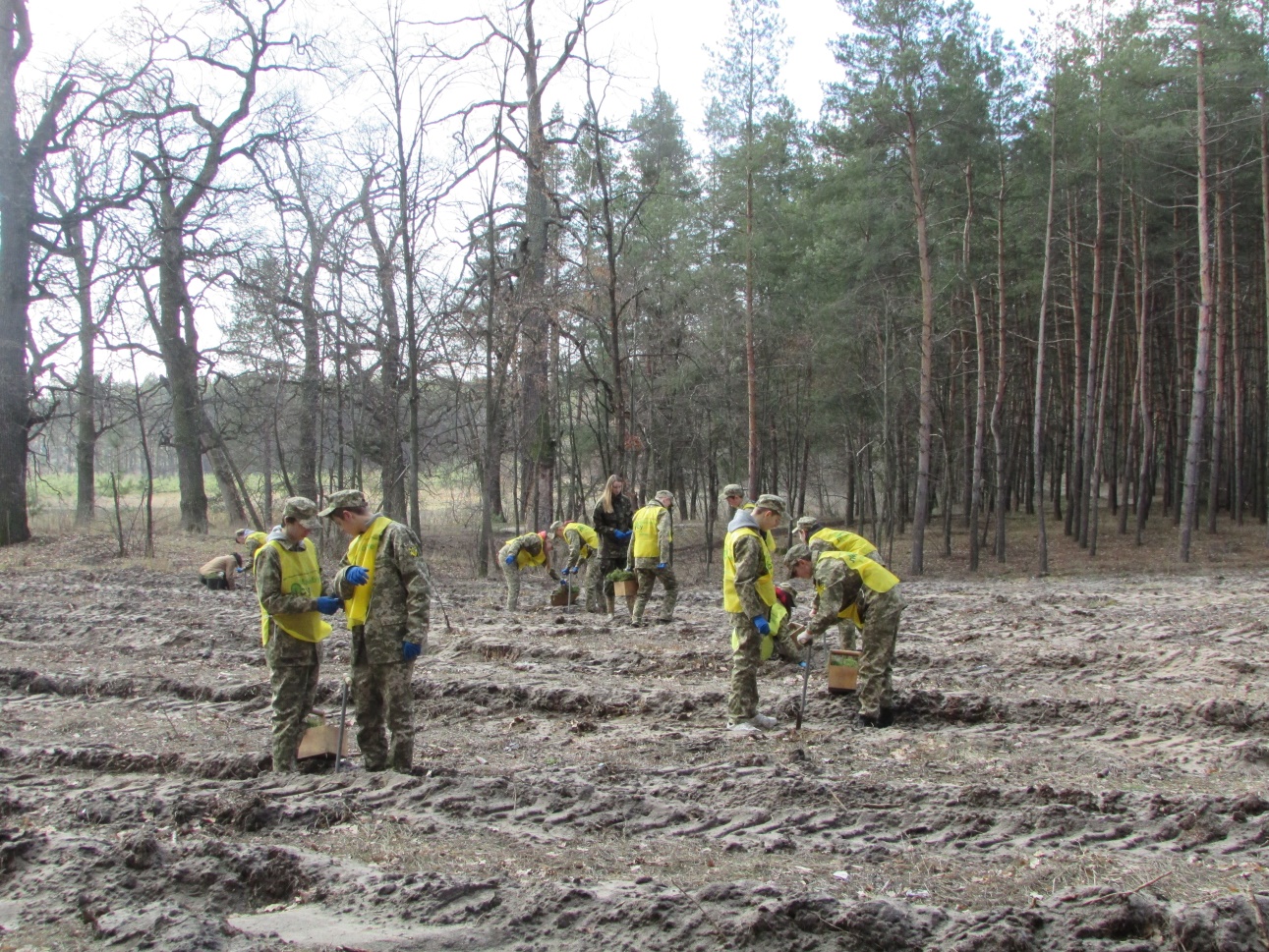 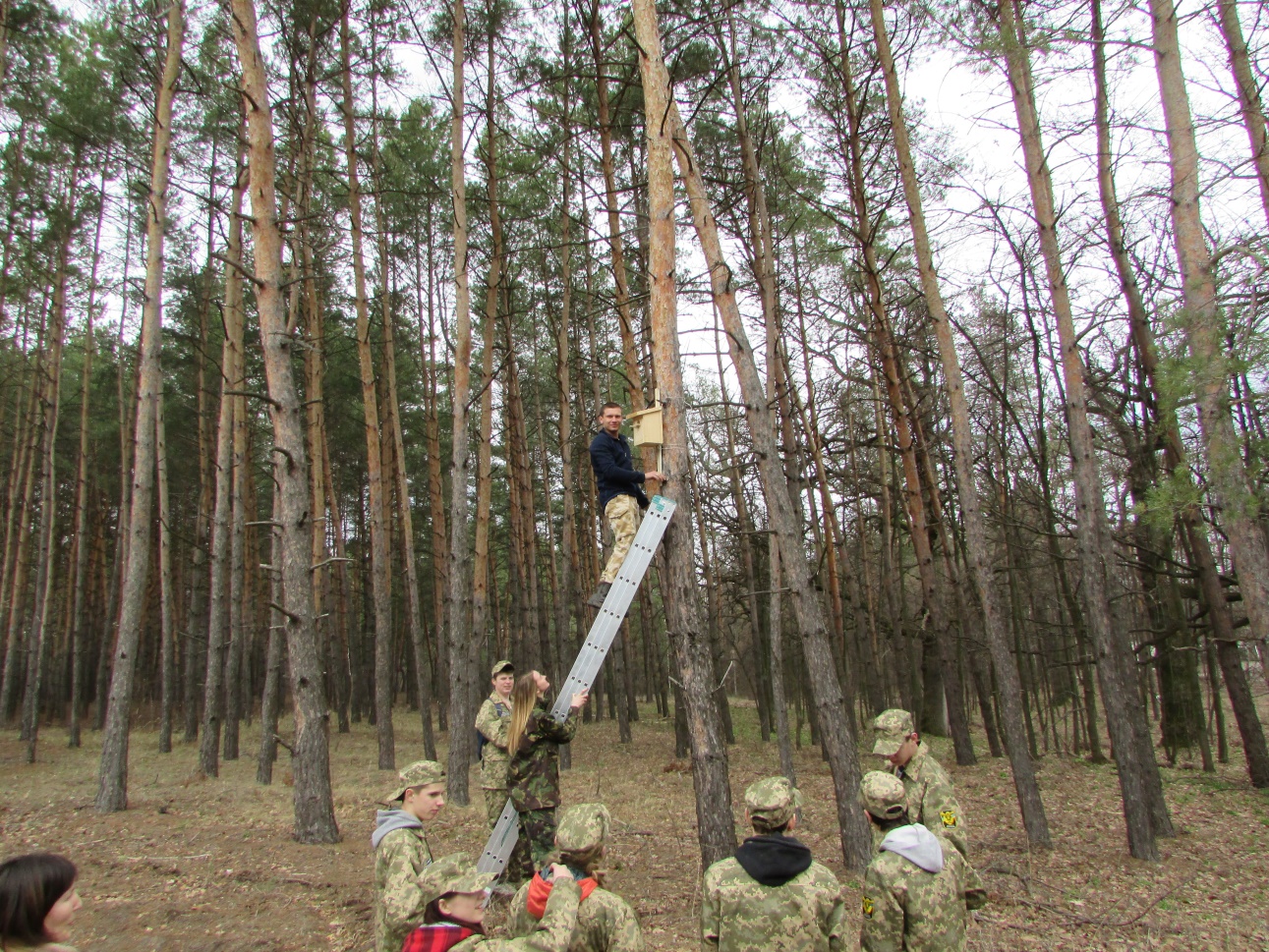 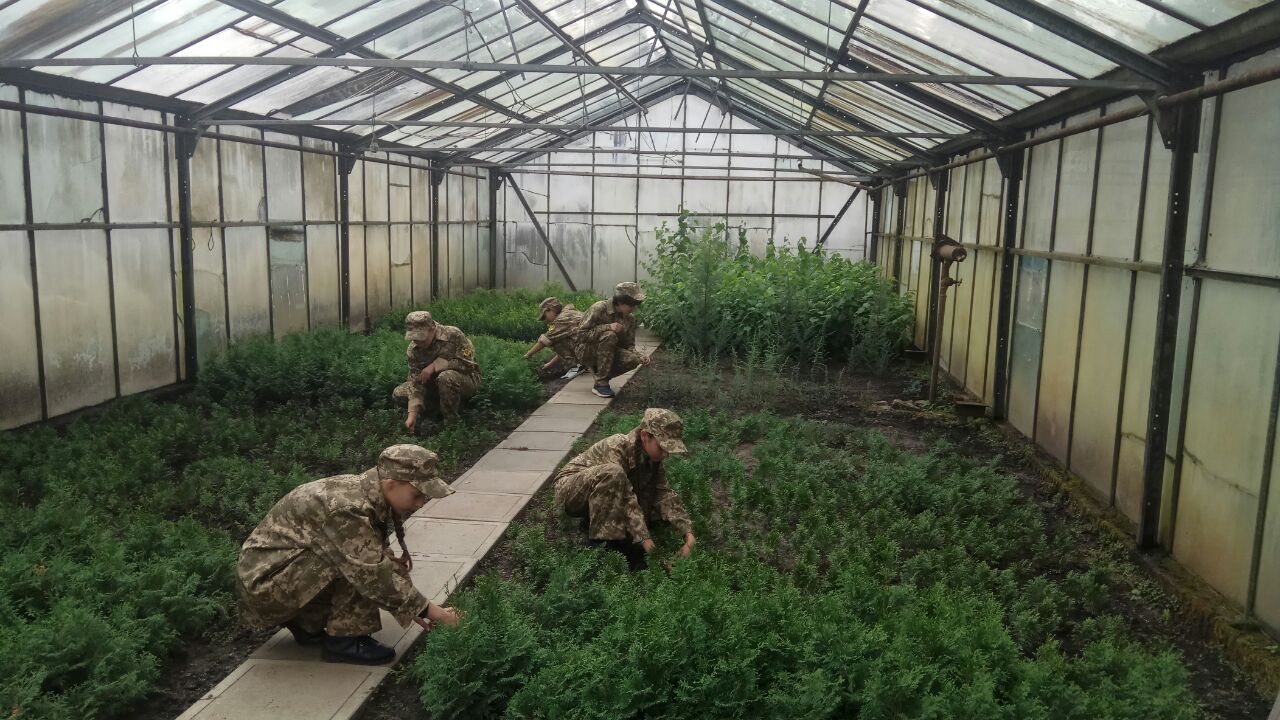 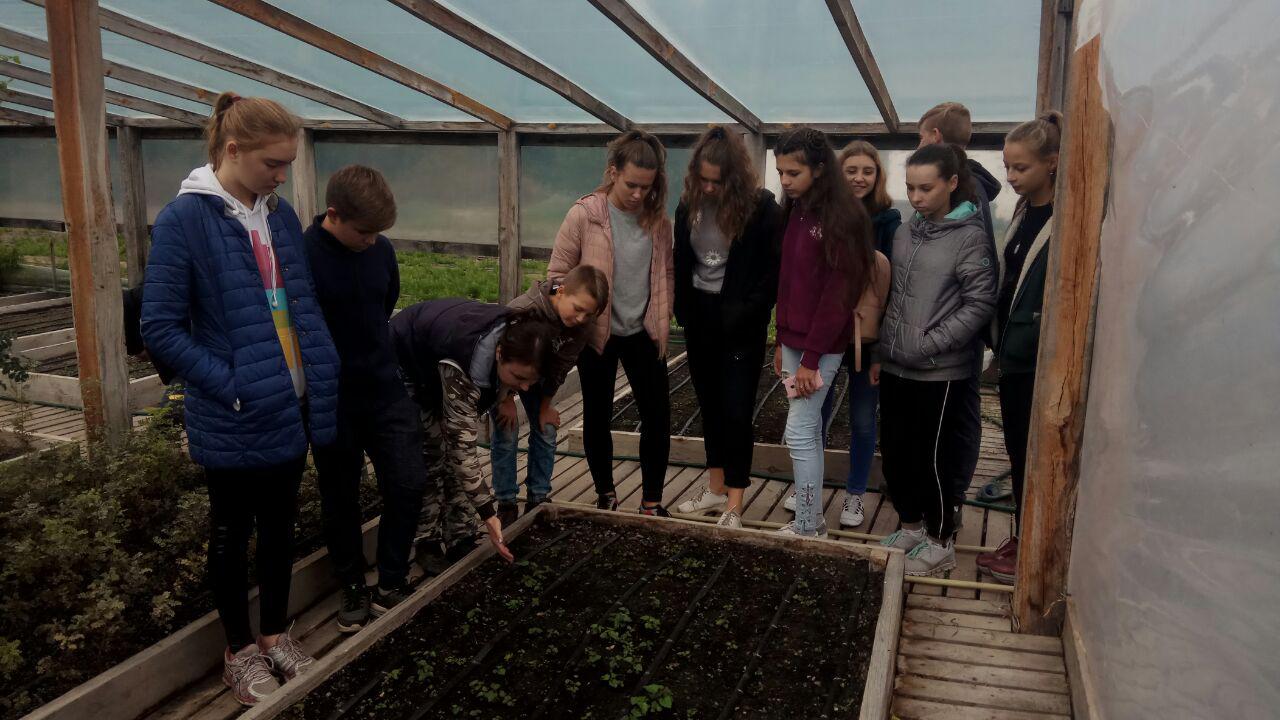 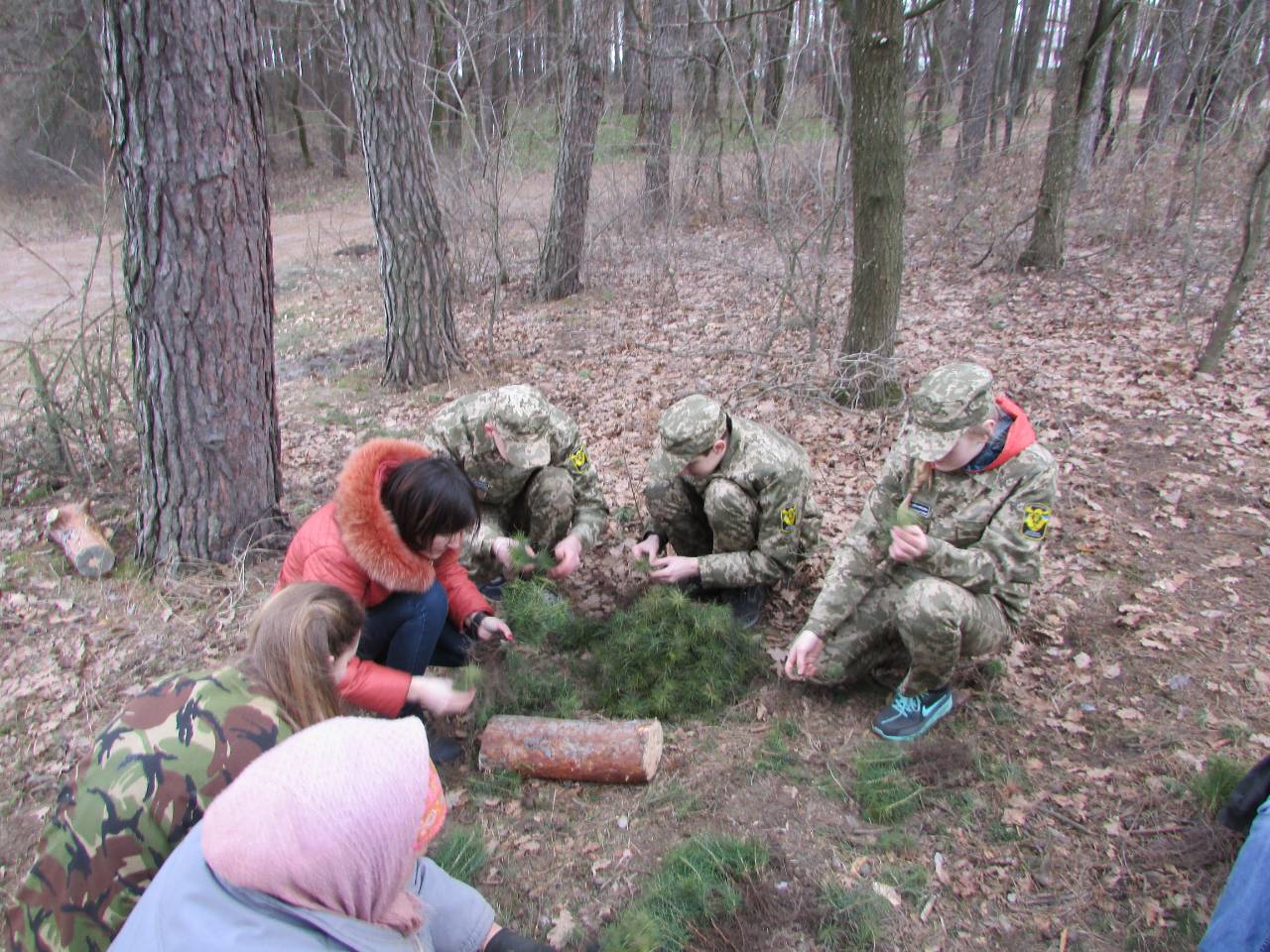 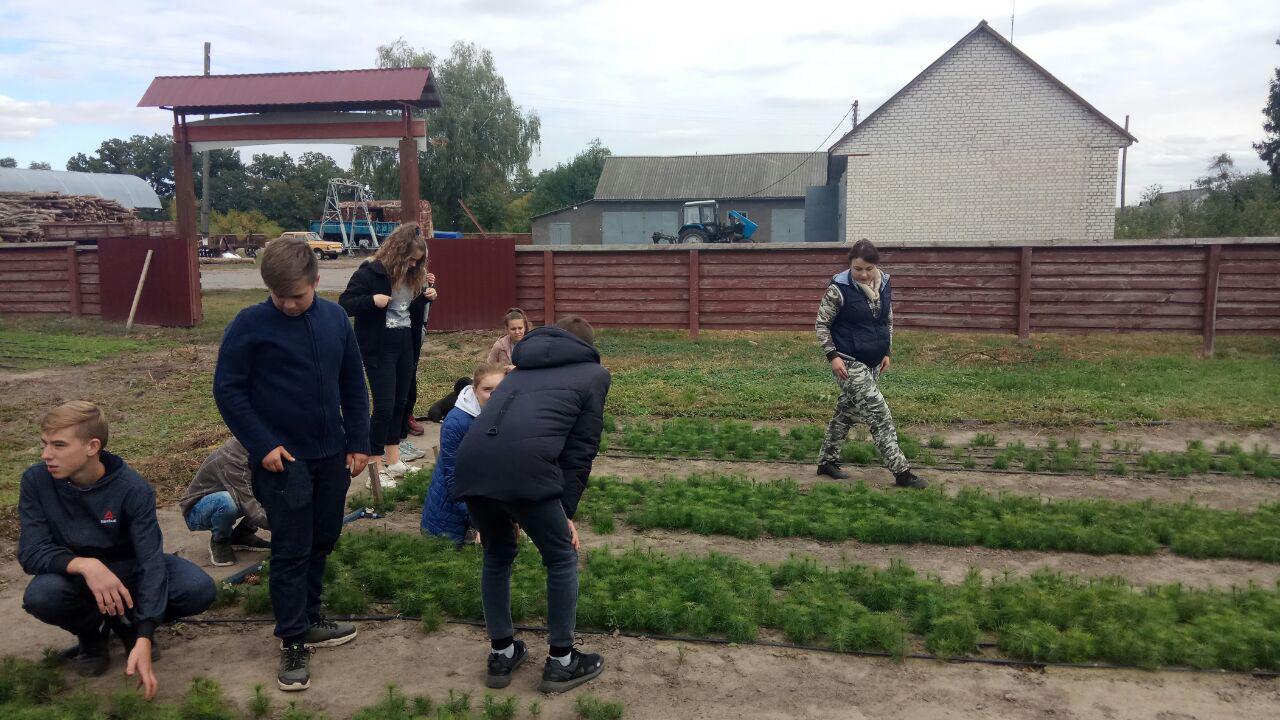 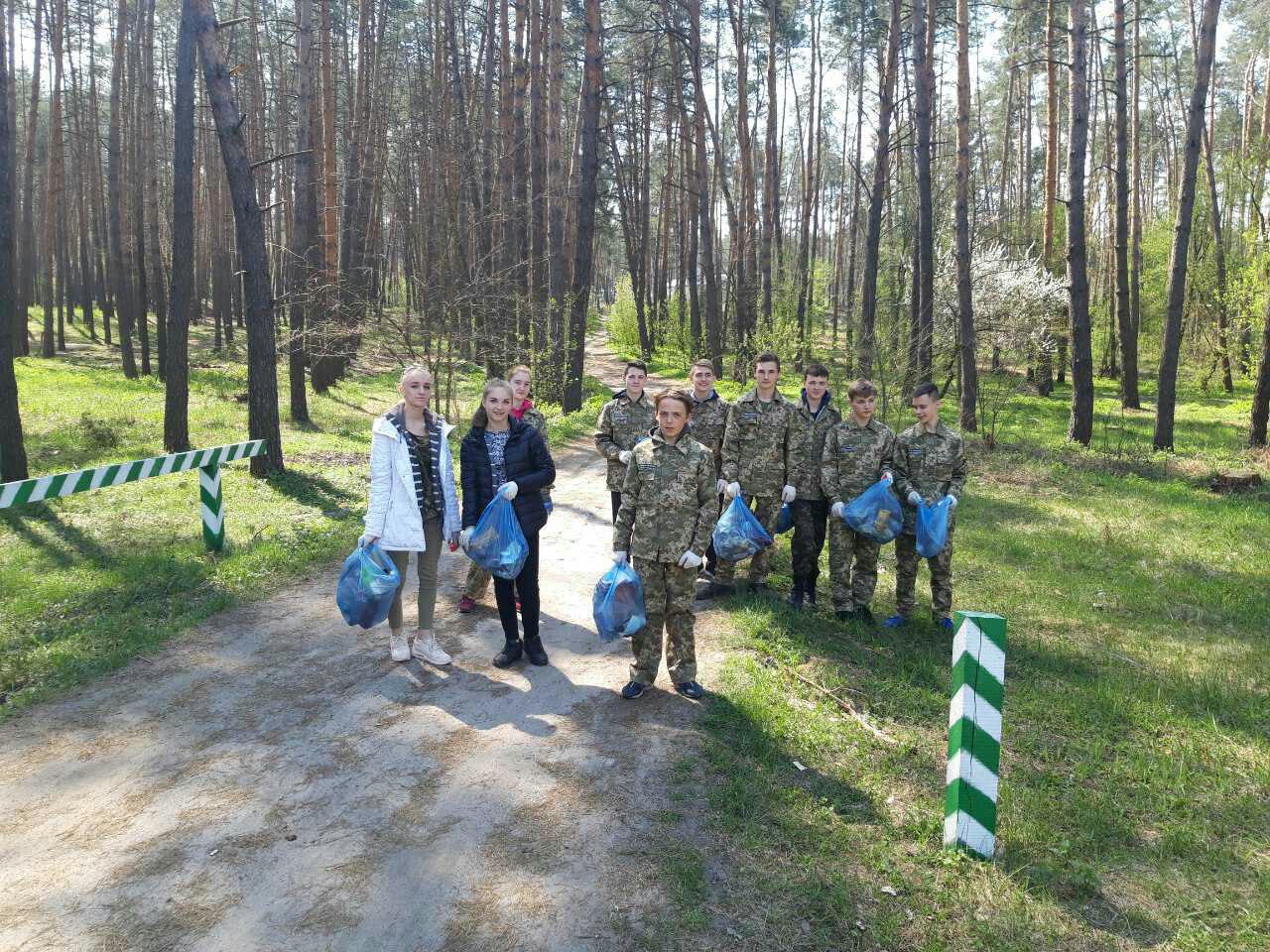 Виготовлення годівниць та шпаківнень
Догляд за посадковим матеріалом в теплицях
Трудовий десант “Чистий ліс”
Озеленення шкільної території
Участь в трудових десантах та акціях
Посадка лісу
Догляд за посівами у теплицях
Операція “Ліс для нащадків”
Участь у Всеукраїнському зльоті учнівських лісництв на Сумщині
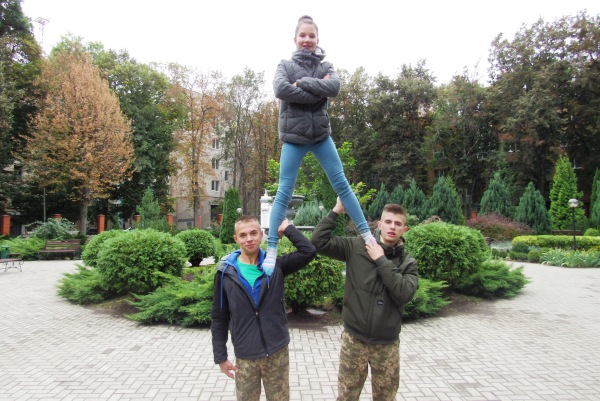 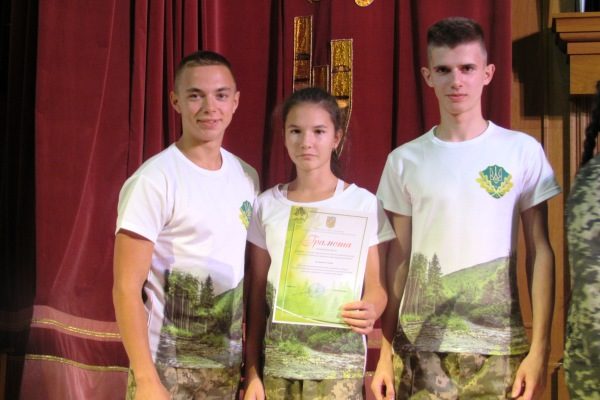 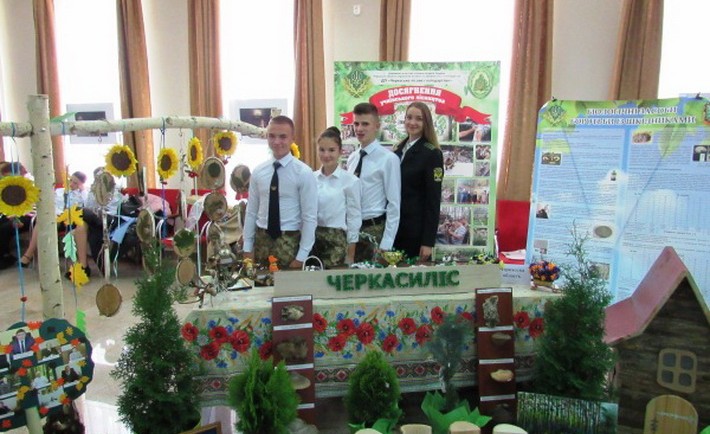 Ліс для нащадків
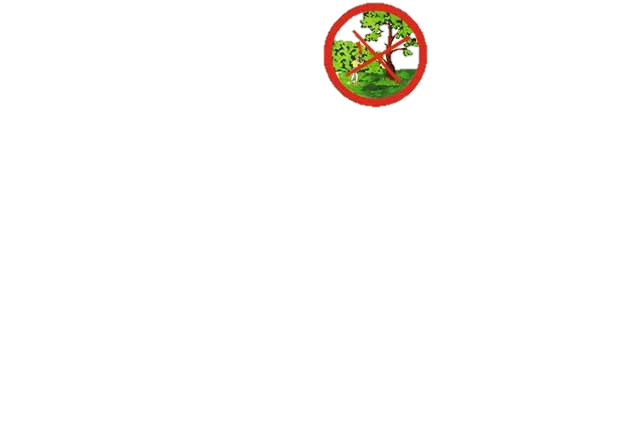 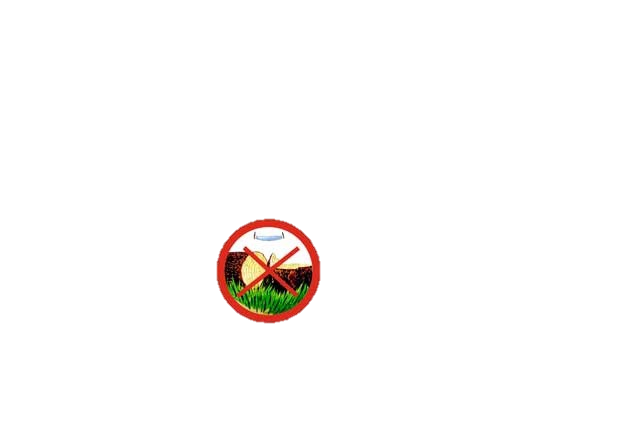 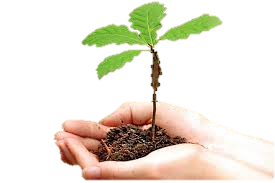 ЗБЕРЕЖИ
ПОПЕРЕДЬ
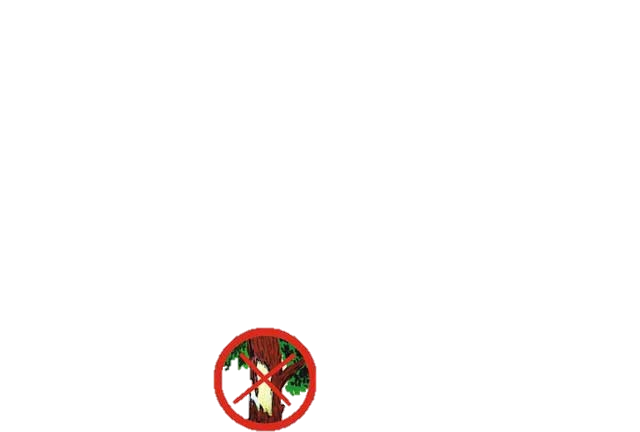 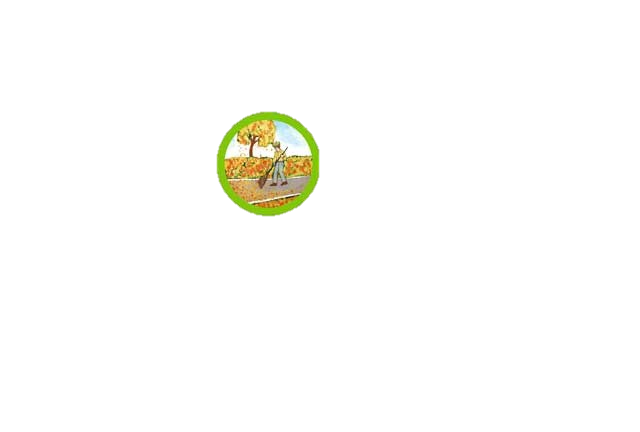 НЕ СМІТИ
НЕ ЛАМАЙ
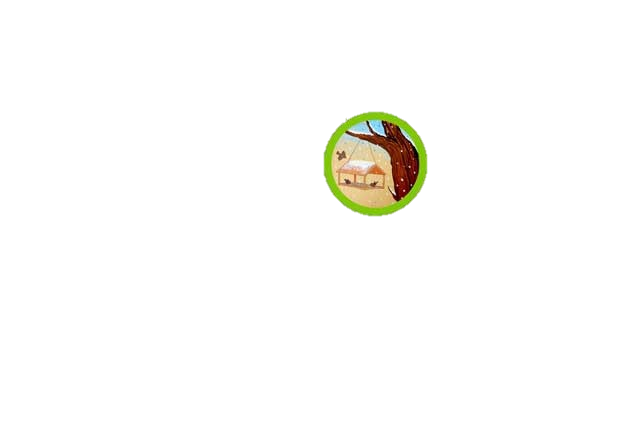 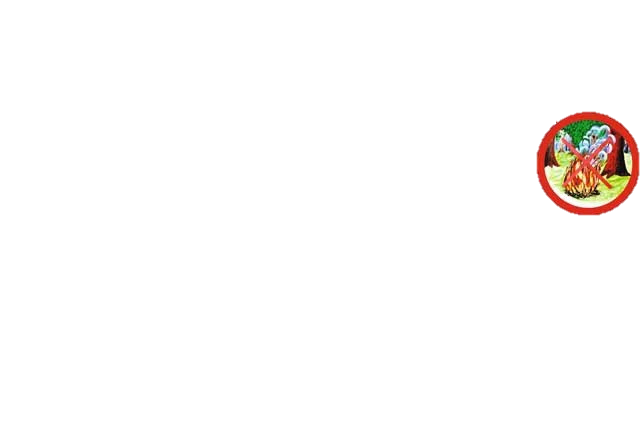 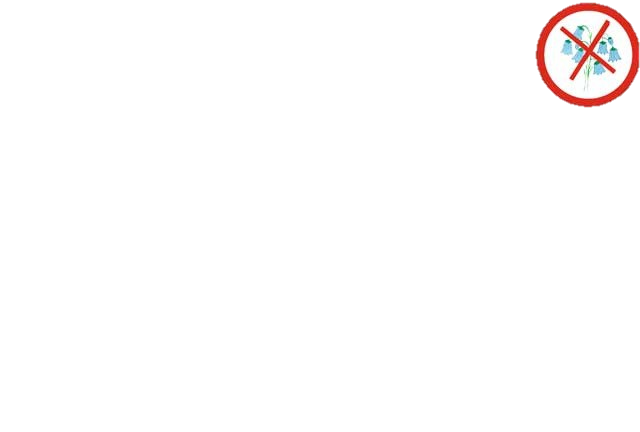 ДОПОМОЖИ
НЕ СПАЛИ
НЕ ЗРИВАЙ
ДЯКУЄМО ЗА УВАГУ!